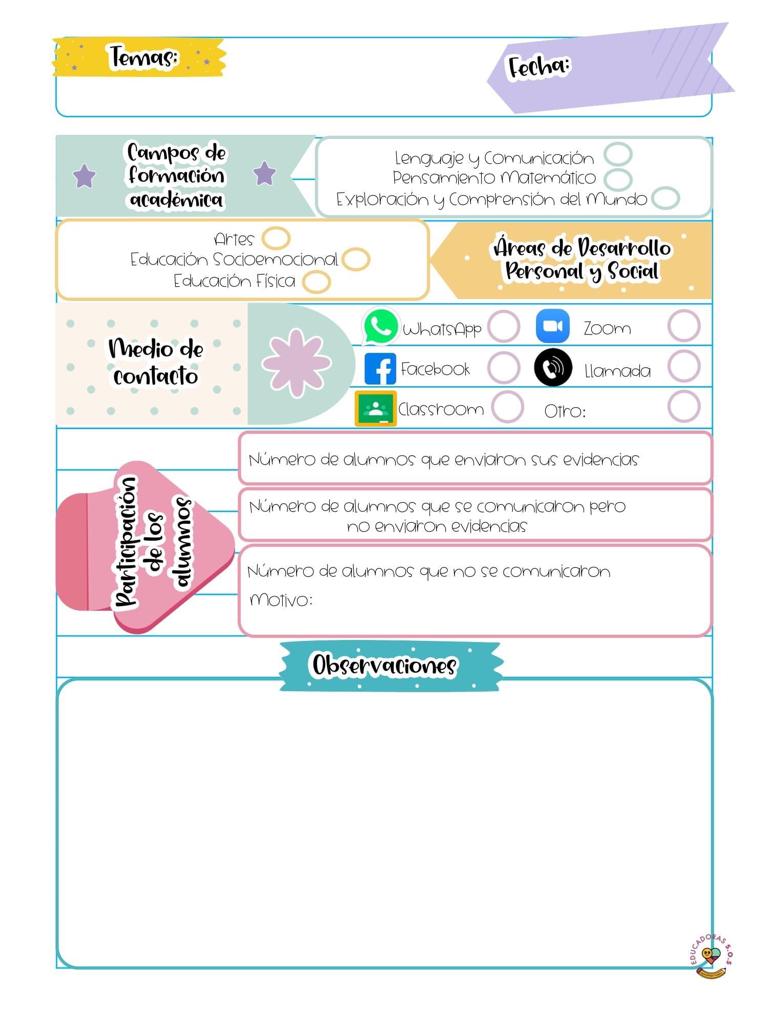 Datos
Datos
Viernes 23 de abril de 2021
J. N. “María L. Pérez de Arreola”
Gabriela Guadalupe Rodríguez Díaz
2° A
21
El día de hoy la asistencia fue de 12 alumnos.
Dentro de las actividades planeadas se tuvo la participación de dos padres de familia, quienes platicaron con los alumnos sobre sus trabajos. En cierto momento los niños llegaron a perder la atención, por lo que decidí intervenir haciendo cuestionamientos. Finalmente se logró que los estudiantes externaran sus dudas acerca de los oficios y profesiones. 
Considero que esto favoreció medianamente el aprendizaje esperado, ya que no hubo una intervención durante toda la clase.
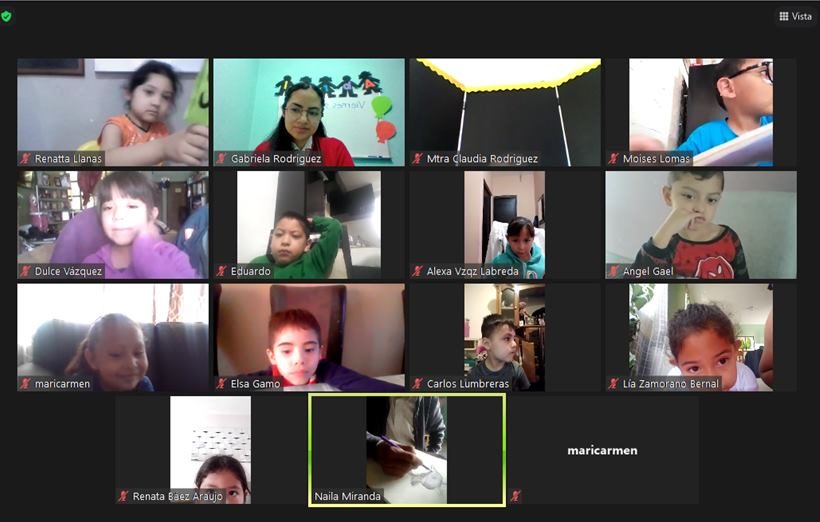 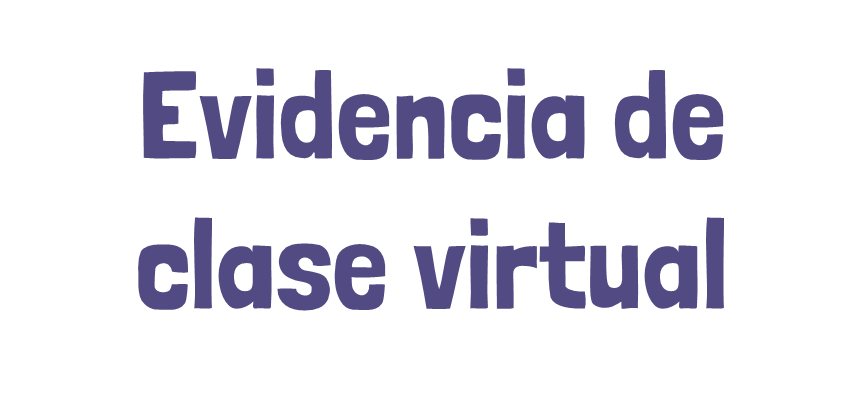